Name:
Design Technology
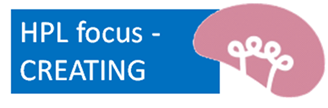 Create a mascot for the Paris games 2024.  Use Jon Burgerman’s design style.
Create a character from the objects below.  Use Jon Burgerman’s design style.
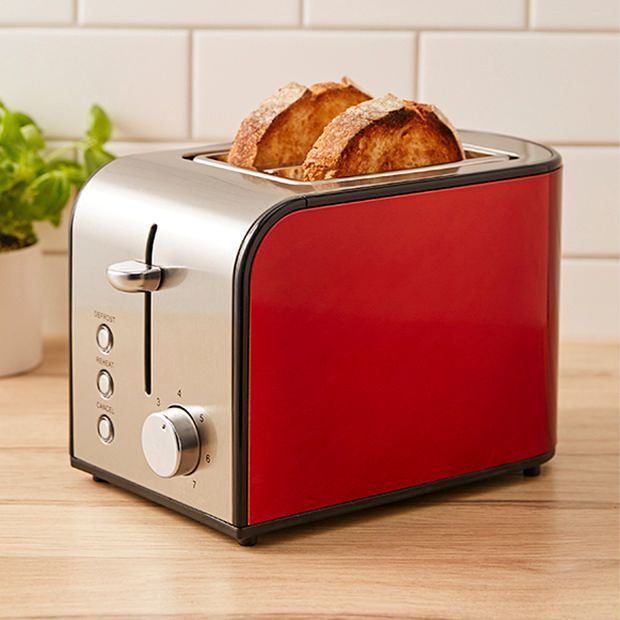 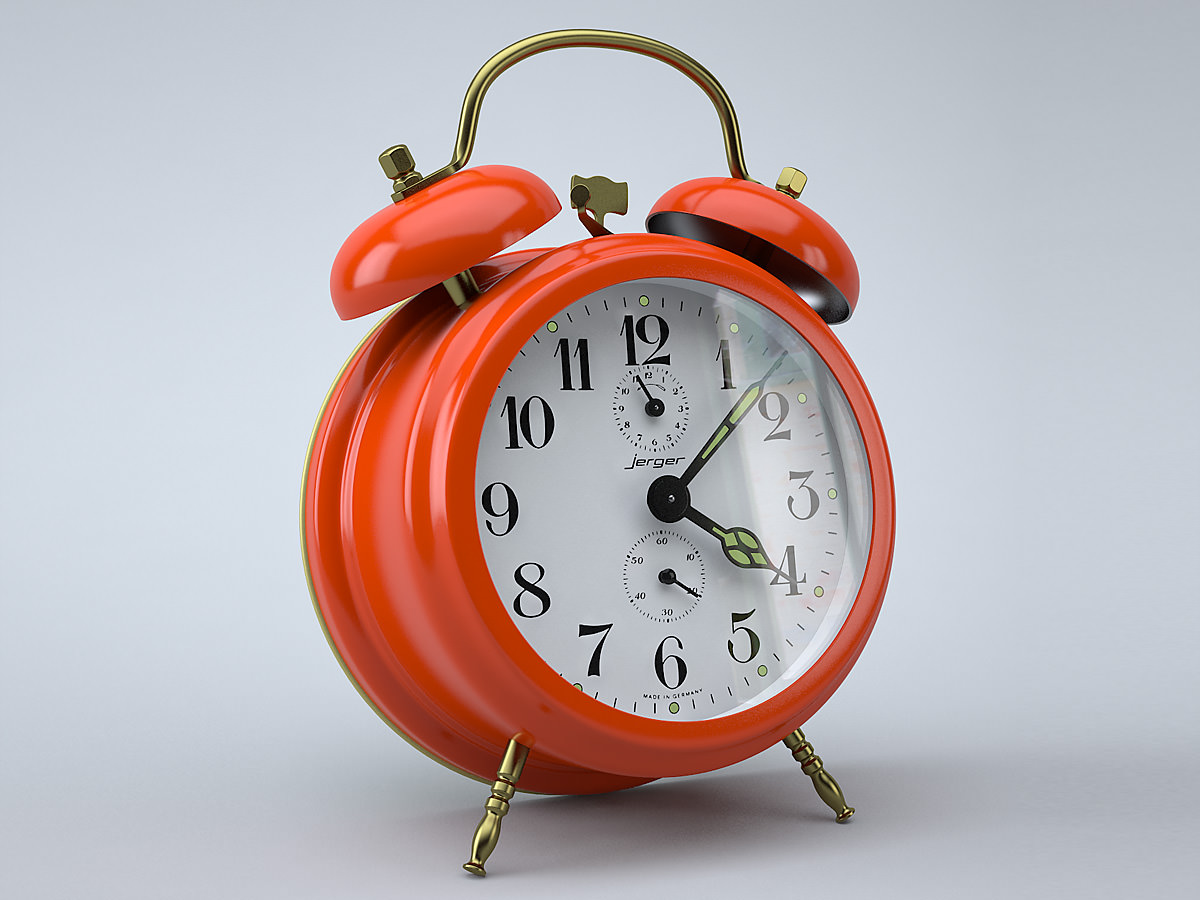 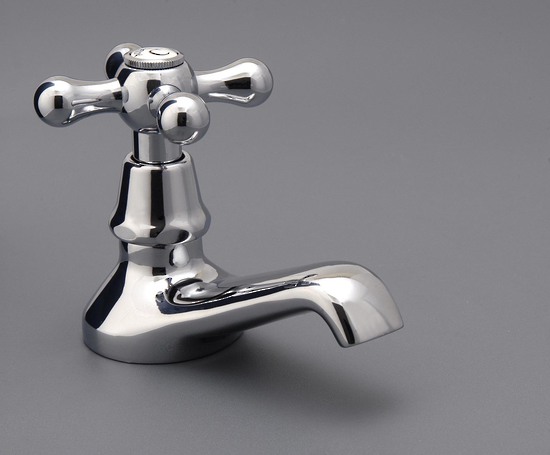 Design Technology Image board
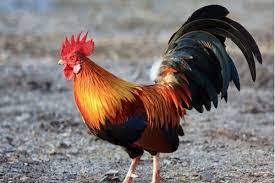 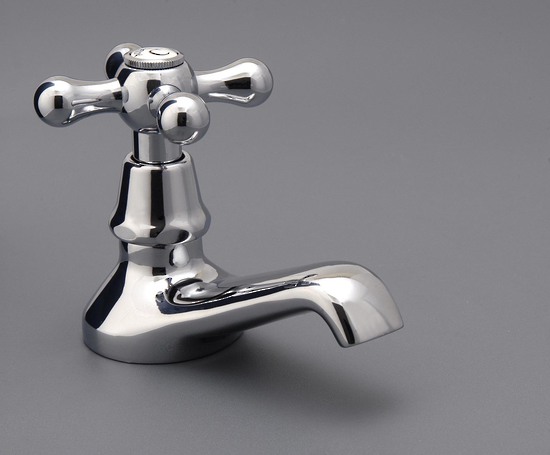 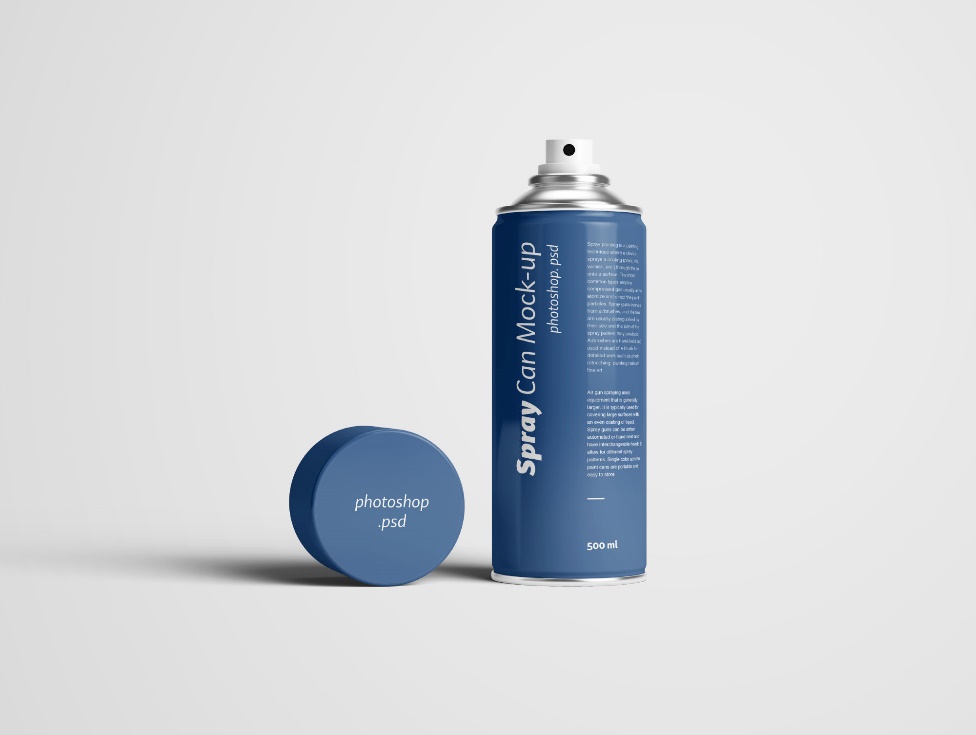 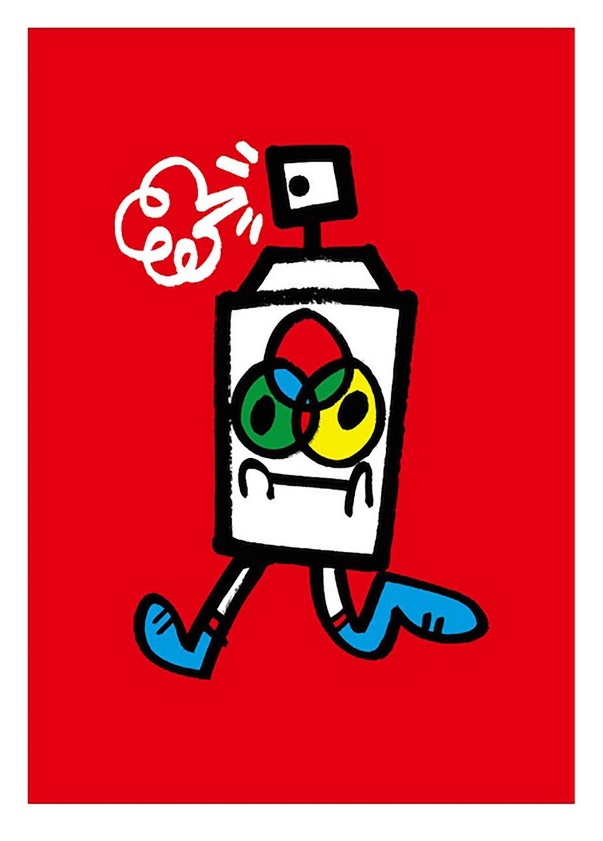 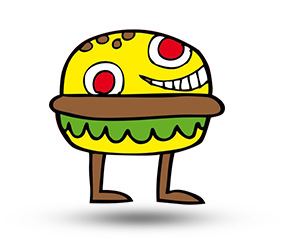 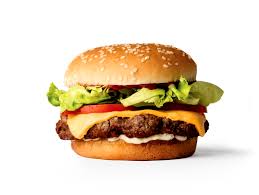 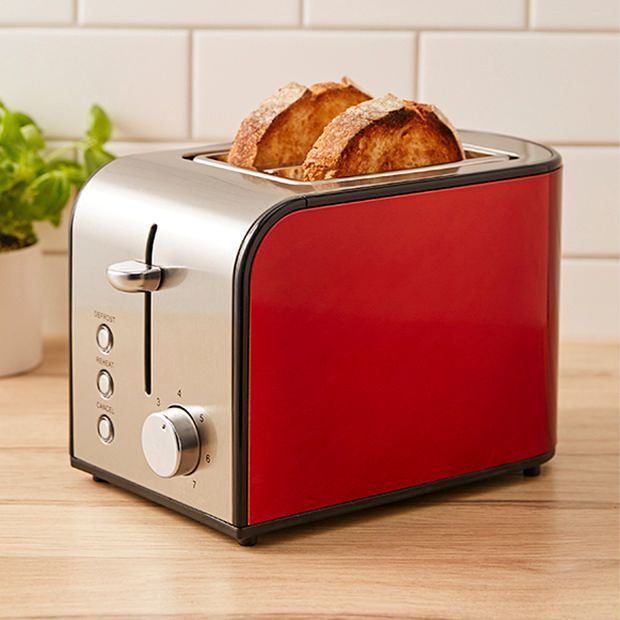 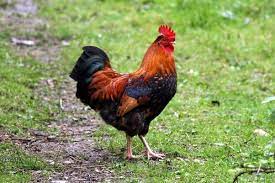 Bold colours
Basic shapes
Add legs
Interesting details
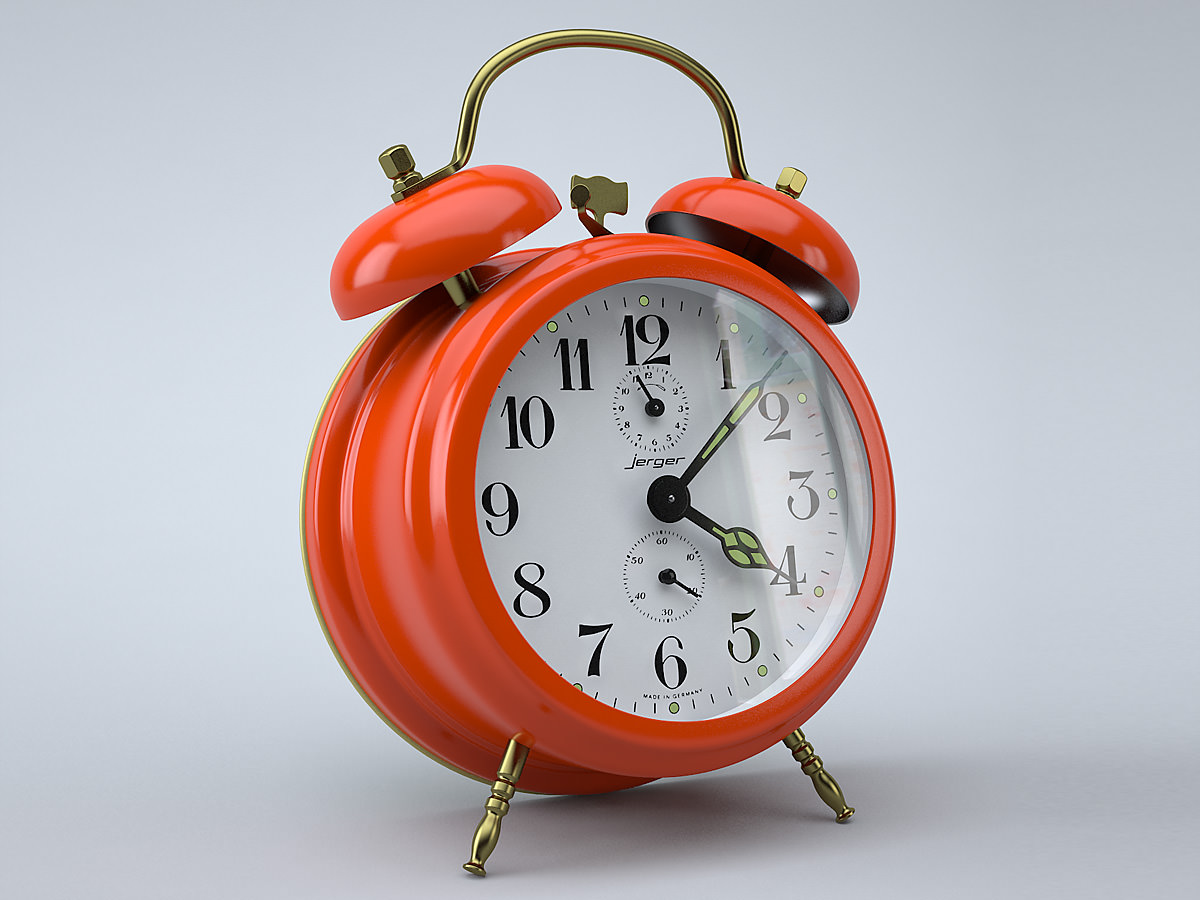 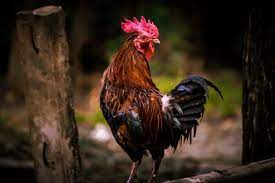 Add a face
Black outlines
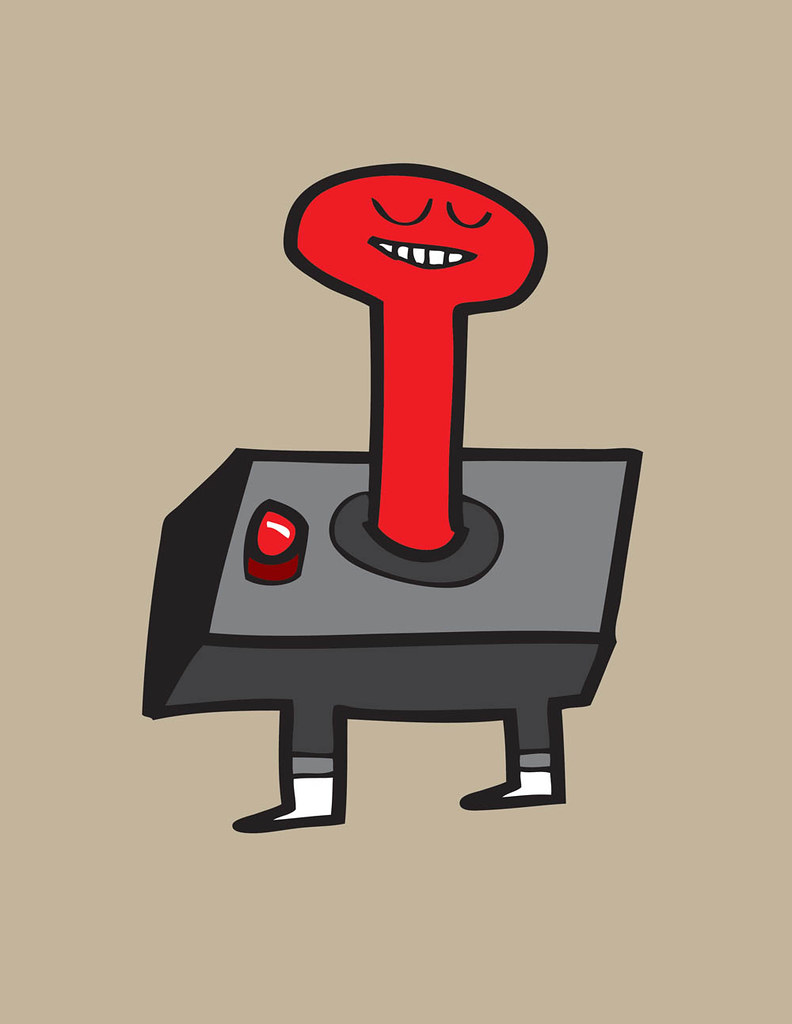 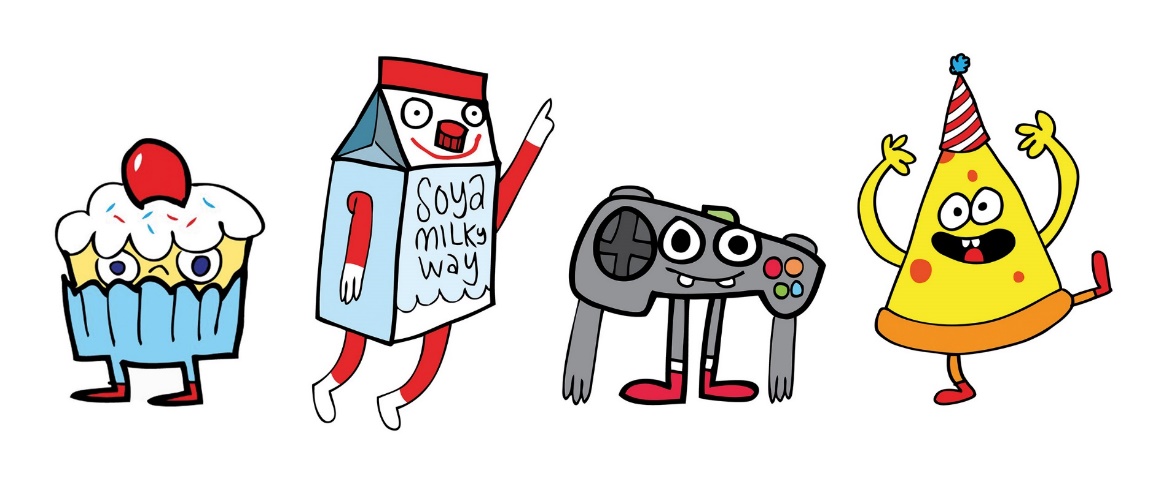 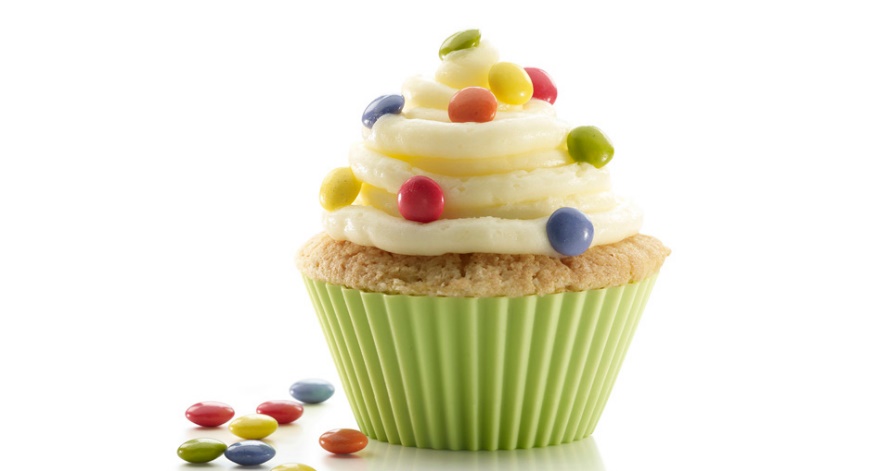 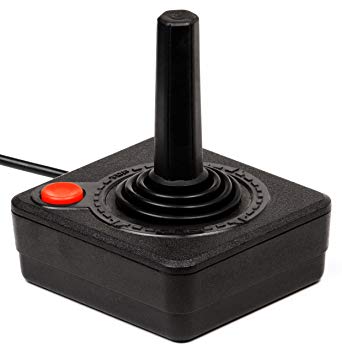 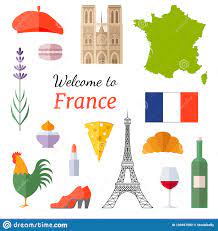 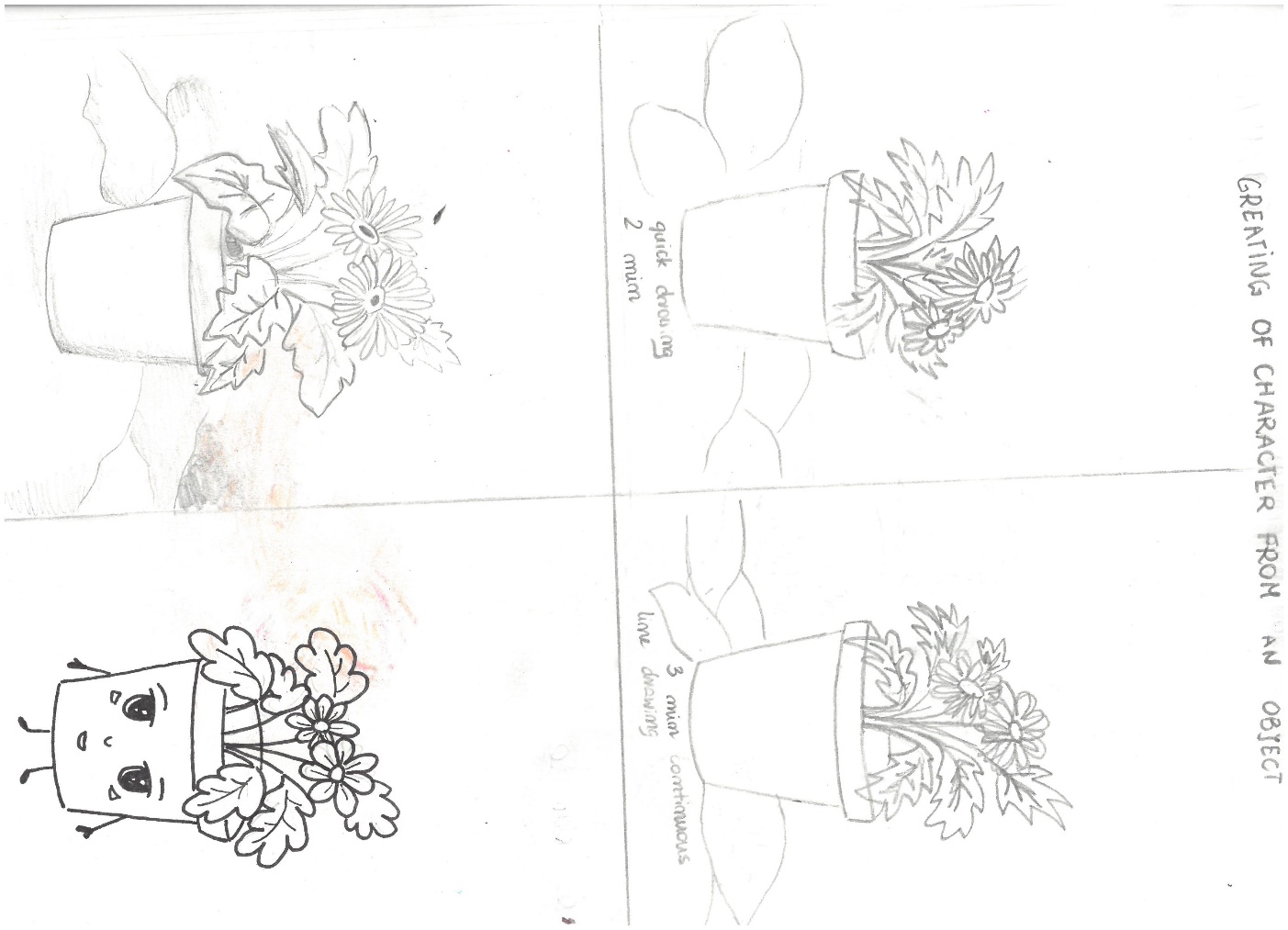 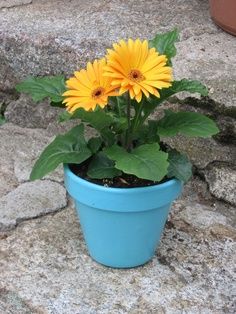 Example
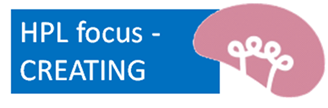